State and Finite State Machines
Prof. Hakim Weatherspoon
CS 3410, Spring 2015
Computer Science
Cornell University
See P&H Appendix B.7. B.8, B.10, B.11
Announcements
Make sure you are
 Registered for class, can access CMS
 Have a Section you can go to. 
Lab Sections are required.
“Make up” lab sections only 8:40am Wed, Thur, or Fri
Bring laptop to Labs
Project partners are required for projects.
Have project partner in same Lab Section, if possible

HW1 and Lab1 available today, after lecture
Do HW1 problems with lecture, i.e. finish part1 and 2 this week
Work alone on both
But, use your resources
Lab Section, Piazza.com, Office Hours,  Homework Help Session,
Class notes, book, Sections, CSUGLab
Announcements
Make sure to go to your Lab Section this week
Completed Lab1 due before winter break, Friday, Feb 13th
Note, a Design Document is due when you submit Lab1 final circuit
Work alone

Homework1 is out
Due a week before prelim1, Monday, February 23rd
Work on problems incrementally, as we cover them in lecture
Office Hours for help
Work alone

Work alone, BUT use your resources
Lab Section, Piazza.com, Office Hours
Class notes, book, Sections, CSUGLab
Announcements
Check online syllabus/schedule 
http://www.cs.cornell.edu/Courses/CS3410/2015sp/schedule.html
Slides and Reading for lectures
Office Hours
Pictures of all  TAs
Homework and Programming Assignments
Dates to keep in Mind
Prelims: Tue Mar 3rd and Thur April 30th 
Lab 1: Due next Friday, Feb 13th  before Winter break
Proj2: Due  Thur Mar 26th before Spring break
Final Project: Due when final would be (not known until Feb 14th)
Schedule is subject to change
Collaboration, Late, Re-grading Policies
“Black Board” Collaboration Policy
Can discuss approach together on a “black board”
Leave and write up solution independently
Do not copy solutions

Late Policy
Each person has a total of four “slip days”
Max of two slip days for any individual assignment
Slip days deducted first for any late assignment, 
    cannot selectively apply slip days
For projects, slip days are deducted from all partners 
25% deducted per day late after slip days are exhausted

Regrade policy
Submit written request to lead TA, 
	and lead TA will pick a different grader 
Submit another written request, 
	lead TA will regrade directly 
Submit yet another written request for professor to regrade.
Stateful Components
Until now is combinationial logic
Output is computed when inputs are present
System has no internal state
Nothing computed in the present can depend on what happened in the past!



Need a way to record data
Need a way to build stateful circuits
Need a state-holding device

Finite State Machines
Combinationalcircuit
Inputs
Outputs
N
M
[Speaker Notes: How are we going to stably store state]
Goals for Today
State
How do we store one bit?
Attempts at storing (and changing) one bit
Set-Reset Latch
D Latch
D Flip-Flops
Master-Slave Flip-Flops
Register: storing more than one bit, N-bits
Basic Building Blocks
Decoders and Encoders
Finite State Machines (FSM)
How do we design logic circuits with state?
Types of FSMs: Mealy and Moore Machines
Examples: Serial Adder and a Digital Door Lock
Goal
How do we store store one bit?
First Attempt: Unstable Devices
B
C
A
Second Attempt: Bistable Devices
Stable and unstable equilibria?
A Simple Device
A
B
[Speaker Notes: How to create state? Feedback. 

Show how the signal works]
Third Attempt: Set-Reset Latch
S
A
Q
B
R
[Speaker Notes: Can you store a value (with this circuit)?
Can you change its value?

Q is comes from Latin language "quiscens" or "the present particle" or "what is present available" or "present output"

How to create state? Feedback. 

Show how the signal works]
Third Attempt: Set-Reset Latch
S
R
Q
Set-Reset (S-R) Latch
Stores a value Q and its complement
Third Attempt: Set-Reset Latch
S
Q
R
S
R
Q
Set-Reset (S-R) Latch
Stores a value Q and its complement
[Speaker Notes: Start with  0, 1 => 0, 1
then 0, 0 => 0, 1
then 1, 0 => 1, 0
then 0, 0 => 1, 0, better yet “stay”
1, 1 is forbidden, b/c going to 0, 0 after goes haywire

i.e.
Start 1,1 => 0,0
Alright. Now change S,R to 0, 0, what happens.
1, 1=>0, 0 -> 0, 0=> 0, 0 -> 0, 0=>1, 1   -> 0, 0=> 0, 0 -> oscillations.
S R=>Q,!Q -> S,R=>Q,!Q -> S, R=>Q,!Q -> S,R => Q,!Q]
Takeaway
Set-Reset (SR) Latch can store one bit and we can change the value of the stored bit.  But, SR Latch has a forbidden state.
Next Goal
How do we avoid the forbidden state of S-R Latch?
Fourth Attempt: (Unclocked) D Latch
D
S
Q
D
S
R
Q
R
Q
Fill in the truth table?
[Speaker Notes: Start in 0, 0, 1
Change to D = 1
After NOT gate, R = 0
After OR+NOT gates, /Q = 0 (R is already ready then), Q goes to 1
Problem: No way to hold state]
Takeaway
Set-Reset (SR) Latch can store one bit and we can change the value of the stored bit.  But, SR Latch has a forbidden state.

(Unclocked) D Latch can store and change a bit like an SR Latch while avoiding the forbidden state.
Next Goal
How do we coordinate state changes to a D Latch?
Clocks
Clock helps coordinate state changes
Usually generated by an oscillating crystal
Fixed period; frequency = 1/period
fallingedge
risingedge
clock
high
risingedge
fallingedge
1
0
period
low
high
clock
period
clock
low
Clock Disciplines
Level sensitive
State changes when clock is high (or low)



Edge triggered
State changes at clock edge
positive edge-triggered
negative edge-triggered
Clock Methodology
Clock Methodology
Negative edge, synchronous



Edge-Triggered: Signals must be stable near falling clock edge

Positive edge synchronous
clk
tcombinational
tsetup
thold
compute
save
compute
save
compute
Fifth Attempt: D Latch with Clock
D
S
Q
R
[Speaker Notes: Any forbidden S=R=1 inputs? No
Need both truth tables]
Fifth Attempt: D Latch with Clock
D
S
Q
R
clk
Fill in the truth table
[Speaker Notes: Any forbidden S=R=1 inputs? No
Need both truth tables]
Fifth Attempt: D Latch with Clock
D
S
Q
R
clk
Fill in the truth table
[Speaker Notes: Any forbidden S=R=1 inputs? No
Need both truth tables]
Fifth Attempt: D Latch with Clock
Level Sensitive D Latch
Clock high:   set/reset (according to D)
Clock low:   keep state (ignore D)
D
S
Q
R
clk
Fill output signal for Q
clk
D
Q
[Speaker Notes: Any forbidden S=R=1 inputs? No
Need both truth tables]
Sixth Attempt: Edge-Triggered D Flip-Flop
D Flip-Flop
Edge-Triggered
Data captured when clock is high
Output changes only on falling edges
1
0
0
D
D
Q
D
Q
Q
X
0
L
L
1
clk
c
c
Activity#1:  Fill in timing graph and values for X and Q
clk
D
X
Q
[Speaker Notes: Master-Slave Flip Flop
- Outputs change only on falling edges
- Data is captured on rising edges
1 cycle delay
but works out perfectly – data for the next stage is ready 1 cycle ahead of time]
Takeaway
Set-Reset (SR) Latch can store one bit and we can change the value of the stored bit.  But, SR Latch has a forbidden state.

(Unclocked) D Latch can store and change a bit like an SR Latch while avoiding a forbidden state.

An Edge-Triggered D Flip-Flip (aka Master-Slave D Flip-Flip) stores one bit.  The bit can be changed in a synchronized fashion on the edge of a clock signal.
Next Goal
How do we store more than one bit, N bits?
Registers
Register
D flip-flops in parallel 
shared clock
extra clocked inputs:write_enable, reset, …
D0
D1
D2
D3
4-bit
reg
4
4
clk
clk
Takeaway
Set-Reset (SR) Latch can store one bit and we can change the value of the stored bit.  But, SR Latch has a forbidden state.

(Unclocked) D Latch can store and change a bit like an SR Latch while avoiding a forbidden state.

An Edge-Triggered D Flip-Flip (aka Master-Slave D Flip-Flip) stores one bit.  The bit can be changed in a synchronized fashion on the edge of a clock signal.
An N-bit register stores N-bits.  It is be created with N D-Flip-Flops in parallel along with a shared clock.
An Example: What will this circuit do?
4
16
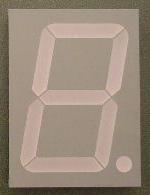 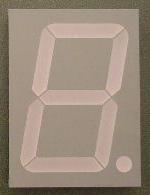 Decoder
4
4
4-bit
reg
+1
Clk
4
Decoder Example: 7-Segment LED
d7
d6
d5
d4
7-Segment LED
photons emitted when electrons fall into holes
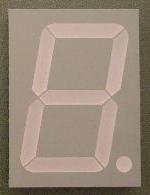 d3
d2
d1
d0
[Speaker Notes: Previous slide would need to display up to 16, so would need a 16-segment LED decoder]
Decoder Example: 7-Segment LED Decoder
3 inputs 
encode 0 – 7 in binary

7 outputs
one for each LED
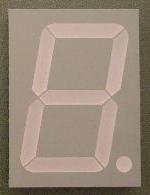 7LED decode
7  Segment  LED  Decoder Implementation
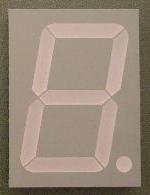 d1
d2
d0
d3
d4
d6
d5
7  Segment  LED  Decoder Implementation
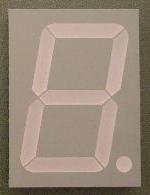 d1
d2
d0
d3
d4
d6
d5
Basic Building Blocks We have Seen
N
2N
0
N
binary
encoder
1
N
N
2
N
Multiplexor
N
binary
decoder
. . .
2N
N
2M-1
M
Encoders
0
1
2
3
4
N Input wires
Log2(N) outputs wires
encoder
. . .
5
6
e.g. Voting:
Can only vote for one out of N 
candidates, so  N inputs.

But can encode vote efficiently 
with binary encoding.
7
. . .
N
[Speaker Notes: N possible inputs -> log2(N) wires to encode]
Example Encoder Truth Table
a
1
o0
b
2
o1
o1
c
3
o2
d
4
A 3-bit
encoder
with 4 inputsfor simplicity
[Speaker Notes: Implementation . . .
assume 8 choices, exactly one mark detected]
Basic Building Blocks Example: Voting
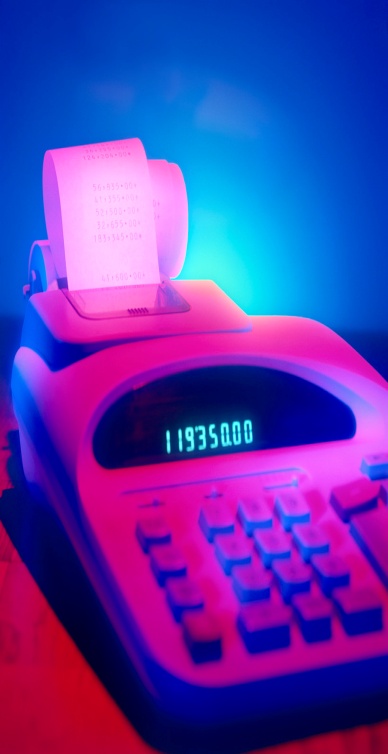 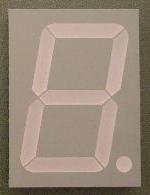 enc
7LED decode
detect
8
3
7
Ballots
The 3410 optical scan
 vote reader
machine
Recap
We can now build interesting devices with sensors
Using combinationial logic

We can also store data values (aka Sequential Logic)
In state-holding elements
Coupled with clocks
Goals for Today
State
How do we store one bit?
Attempts at storing (and changing) one bit
Set-Reset Latch
D Latch
D Flip-Flops
Master-Slave Flip-Flops
Register: storing more than one bit, N-bits
Basic Building Blocks
Decoders and Encoders
Finite State Machines (FSM)
How do we design logic circuits with state?
Types of FSMs: Mealy and Moore Machines
Examples: Serial Adder and a Digital Door Lock
Finite State Machines
Next Goal
How do we design logic circuits with state?
Finite State Machines
An electronic machine which has
external inputs
externally visible outputs
internal state

Output and next state depend on
inputs
current state
Abstract Model of FSM
Machine is
			M = (  S,  I,  O,  )
S:	Finite set of states
I:	Finite set of inputs
O:	Finite set of outputs
:	State transition function

Next state depends on present input and present state
Automata Model
Finite State Machine






inputs from external world
outputs to external world
internal state
combinational logic
Current State
Comb.Logic
Registers
Output
Input
Next State
[Speaker Notes: Put sequential logic term on slide]
FSM Example
down/on
down/on
input/output
up/off
B
A
state
startstate
down/off
up/off
Legend
up/off
C
D
up/off
Input: up or down
Output: on or off
States: A, B, C, or D
down/off
FSM Example
down/on
down/on
input/output
up/off
B
A
state
startstate
down/off
up/off
Legend
up/off
C
D
up/off
Input:  = up or  = down
Output:  = on or  = off
States:  = A,  = B,  = C, or  = D
down/off
[Speaker Notes: Say left of slash is input and right is output]
FSM Example
1/1
1/1
0/0
i0i1i2…/o0o1o2…
01
00
S1S0
S1S0
0/0
0/0
Legend
0/0
10
11
1/0
Input: 0=up or 1=down
Output: 1=on or 0=off
States: 00=A, 01=B, 10=C, or 11=D
1/0
Mealy Machine
General Case: Mealy Machine







	Outputs and next state depend on bothcurrent state and input
Current State
Comb.Logic
Registers
Output
Input
Next State
Moore Machine
Special Case: Moore Machine






	Outputs depend only on current state
Current State
Comb.Logic
Registers
Output
Comb.Logic
Input
Next State
Moore Machine FSM Example
down
down
input
up
Bon
A off
stateout
startout
down
up
Legend
up
C off
D off
up
down
Input: up or down
Output: on or off
States: A, B, C, or D
[Speaker Notes: Also show a mealy machine]
Mealy Machine FSM Example
down/on
down/on
input/output
up/off
B
A
state
startstate
down/off
up/off
Legend
up/off
C
D
up/off
Input: up or down
Output: on or off
States: A, B, C, or D
down/off
Activity#2: Create a Logic Circuit for a Serial Adder
Add two infinite input bit streams
streams are sent with least-significant-bit (lsb) first
How many states are needed to represent FSM?
Draw and Fill in FSM diagram
…10110
…00101
…01111
Strategy:
(1) Draw a state diagram (e.g. Mealy Machine)
(2) Write output and next-state tables
(3) Encode states, inputs, and outputs as bits
(4) Determine logic equations for next state and outputs
[Speaker Notes: Ask as a clicker question]
FSM: State Diagram
…10110
…00101
…01111
states:
Inputs: ??? and ???
Output: ???


.
[Speaker Notes: Is this a mealy or moore machine, maybe clicker]
FSM: State Diagram
__/_
__/_
__/_
S1
S0
__/_
__/_
__/_
__/_
__/_
…10110
…00101
…01111
states:
Inputs: ??? and ???
Output: ???


.
[Speaker Notes: Is this a mealy or moore machine, maybe clicker]
FSM: State Diagram
__/_
__/_
__/_
S1
S0
__/_
__/_
__/_
__/_
__/_
(2) Write down all input and state combinations
FSM: State Diagram
__/_
__/_
__/_
S1
S0
__/_
__/_
__/_
__/_
__/_
(3) Encode states, inputs, and outputs as bits
FSM: State Diagram
(4) Determine logic equations for next state and outputs
Summary
We can now build interesting devices with sensors
Using combinational logic

We can also store data values
Stateful circuit elements (D Flip Flops, Registers, …)
Clock to synchronize state changes
State Machines or Ad-Hoc Circuits